Отчет об исполнении бюджета Красновишерского городского поселения за 2019 год
1
Доходы бюджета Красновишерского городского поселения за 2019 год в разрезе видов доходов
2
Структура основных видов доходов бюджета Красновишерского ГП в 2018-2019 г., %
3
Исполнение плана по доходам бюджета за 2019 год
Исполнение плана по доходам – 104%
4
Динамика поступления налоговых и неналоговых доходов, тыс. руб.
5
Динамика поступления налоговых доходов, тыс. руб.
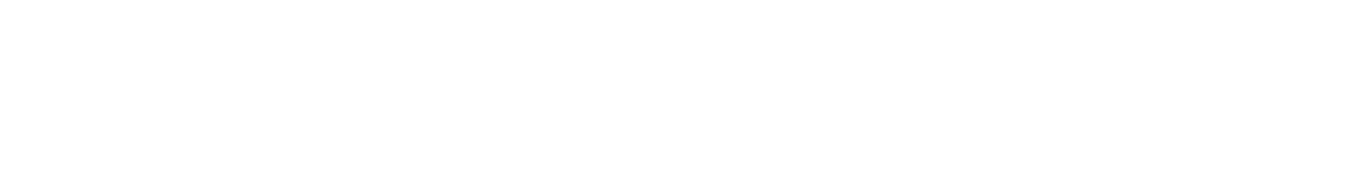 6
Динамика поступления налогов, тыс. руб.
7
Сравнительный анализ структуры налоговых и неналоговых доходов бюджета
8
Исполнение плана по основным источникам налоговых и неналоговых поступлений доходов
97,1 %
9
Исполнение плана по расходам бюджета за 2019 год
Исполнение плана по расходам – 83,7%
10
Исполнение бюджета Красновишерского ГП по расходам за 2019 год
11
Структура расходов бюджета
12
Капитальный ремонт жилья
13
Капитальный ремонт жилья (окончание работ в 2020 г.)
14
Формирование комфортной городской среды
15
Перечень общественных территорий
16
Утвердить:
17